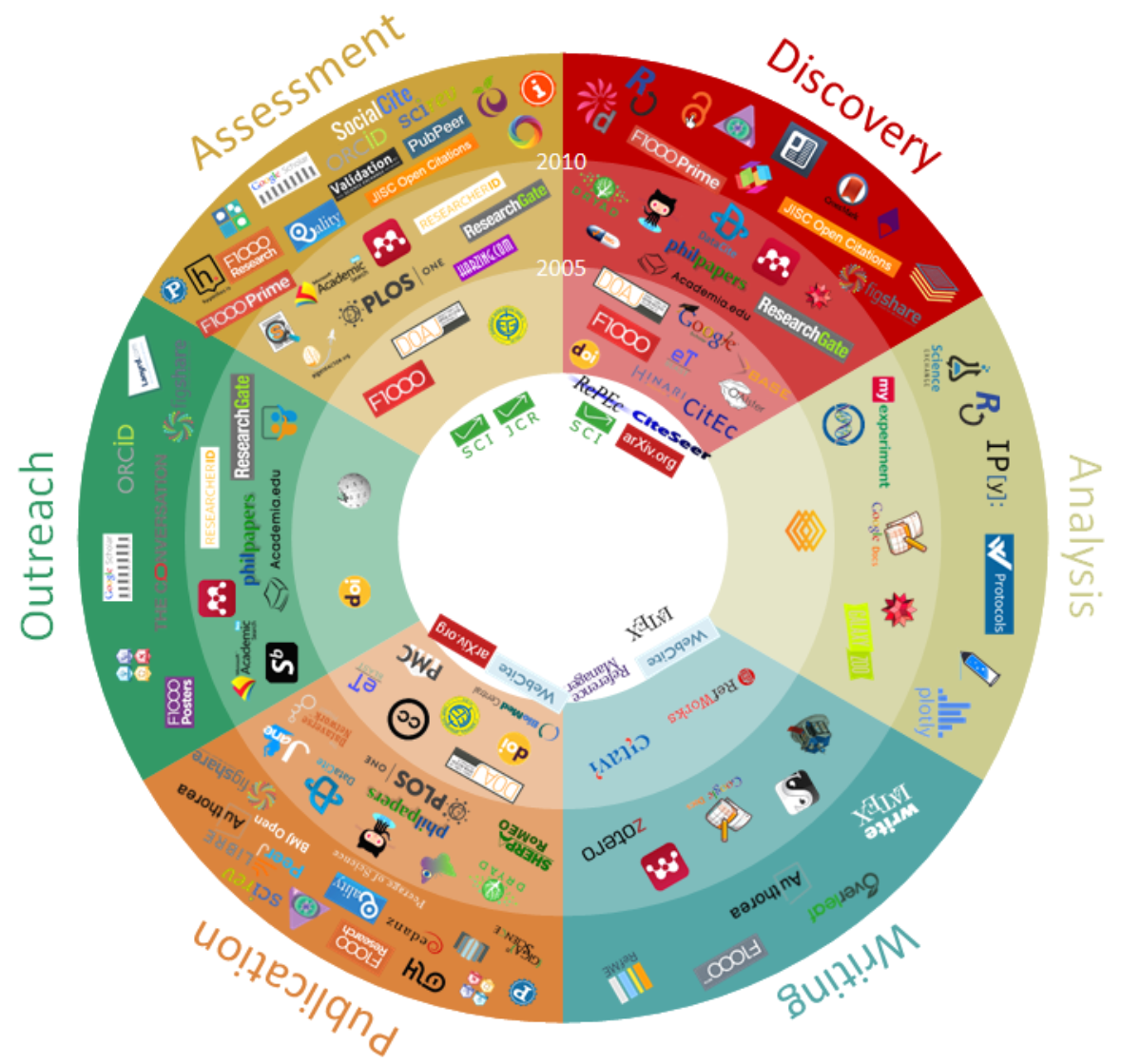 https://101innovations.wordpress.com/
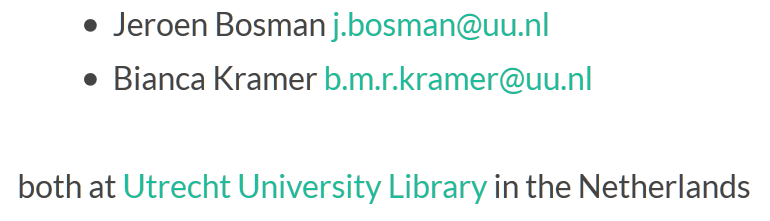 CARIST 2017, 21 mars, Nancy, david.aymonin@abes.fr
Tous documentalistes
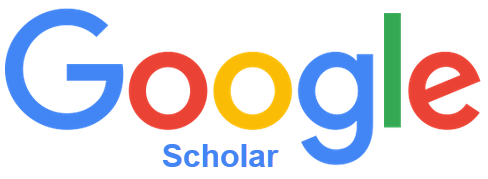 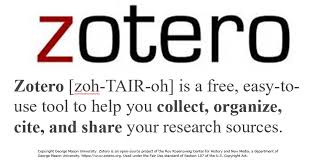 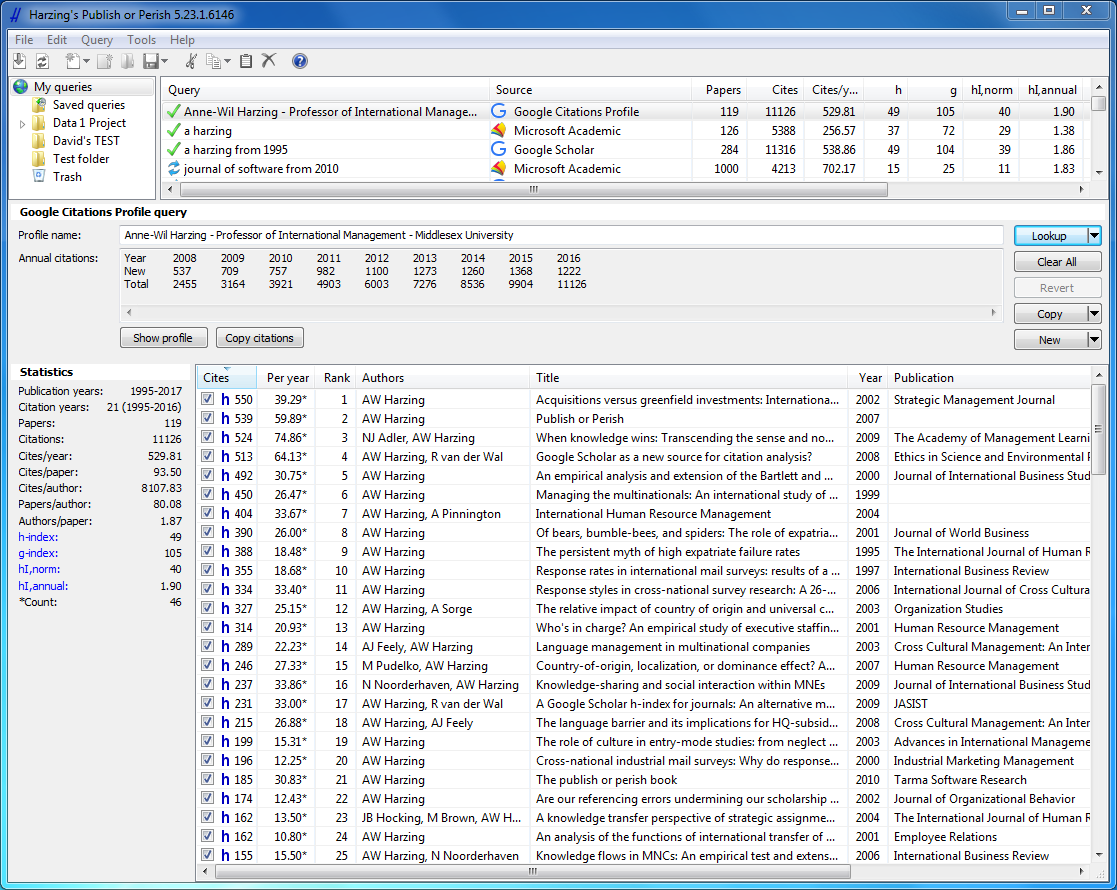 CARIST 2017, 21 mars, Nancy, david.aymonin@abes.fr
Entrez c’est ouvert
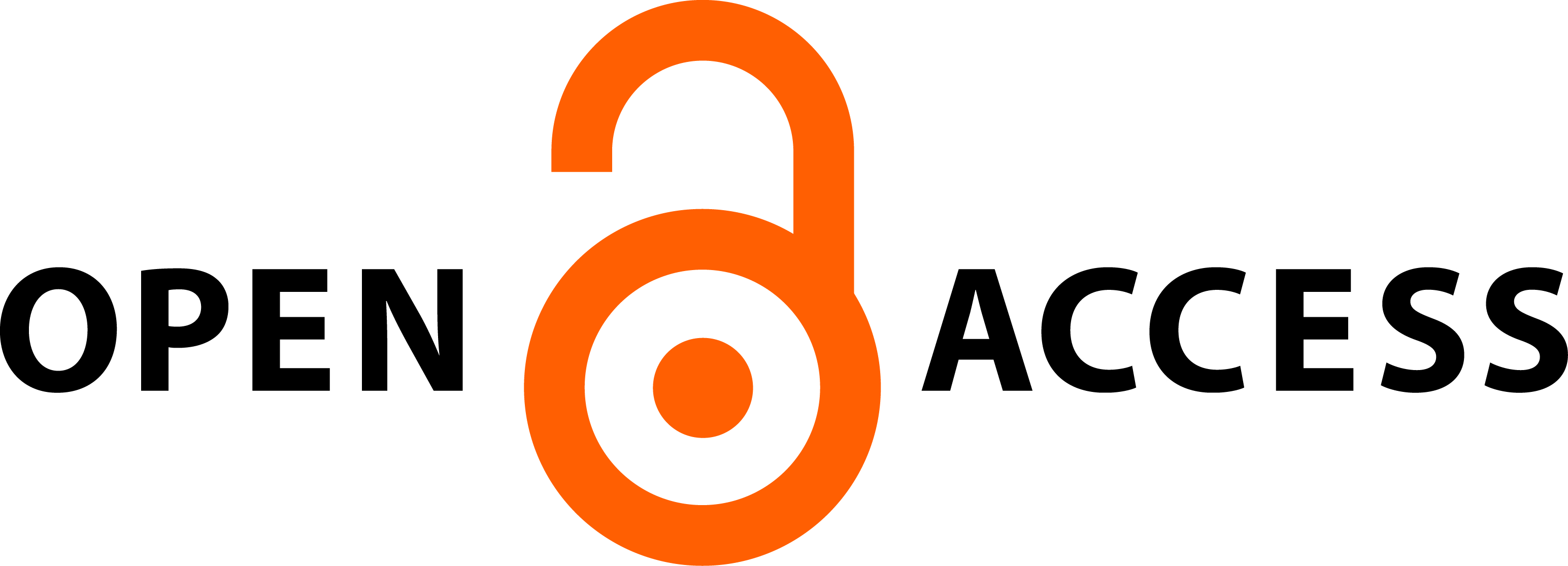 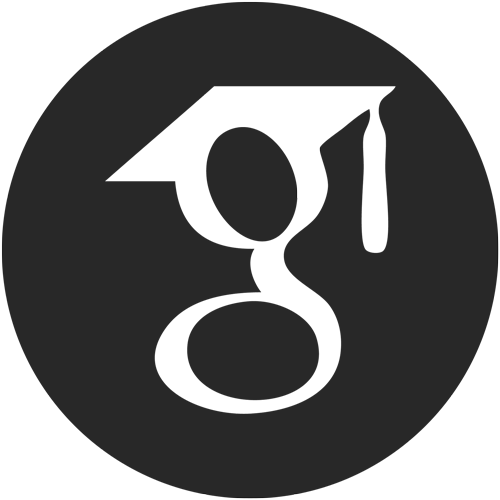 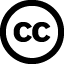 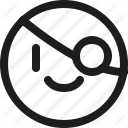 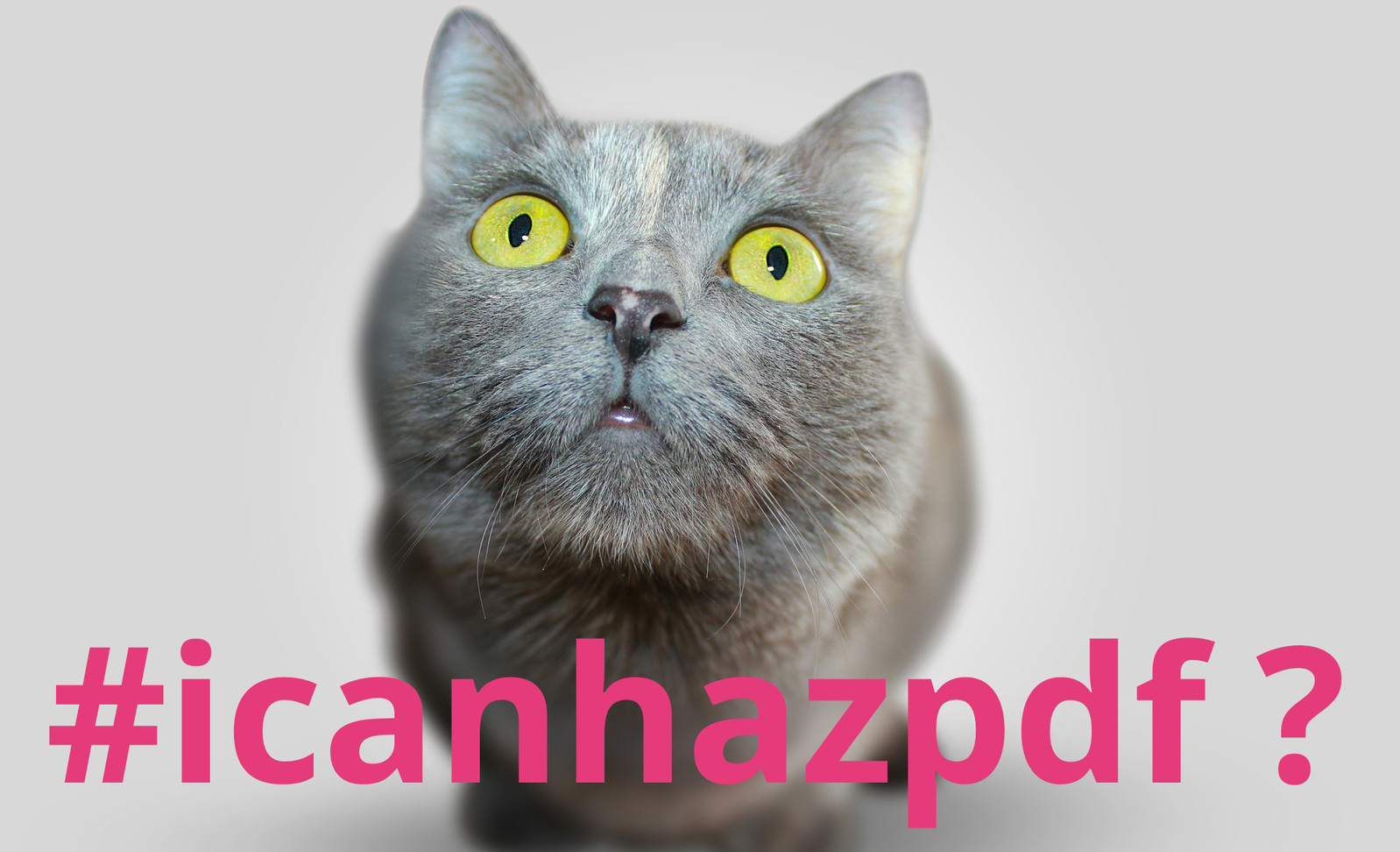 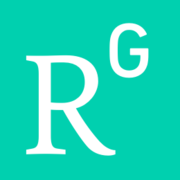 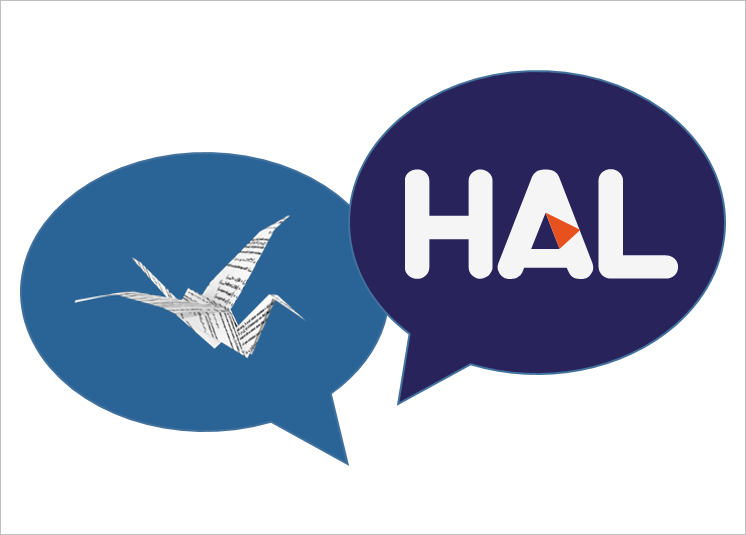 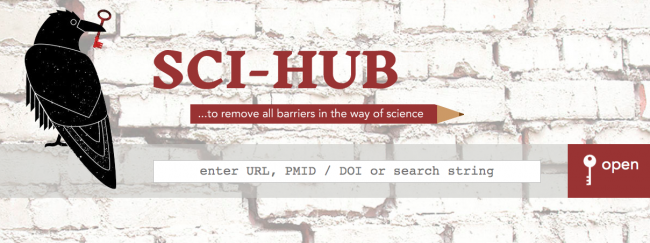 CARIST 2017, 21 mars, Nancy, david.aymonin@abes.fr
From Discovery to Delivery – Concepts
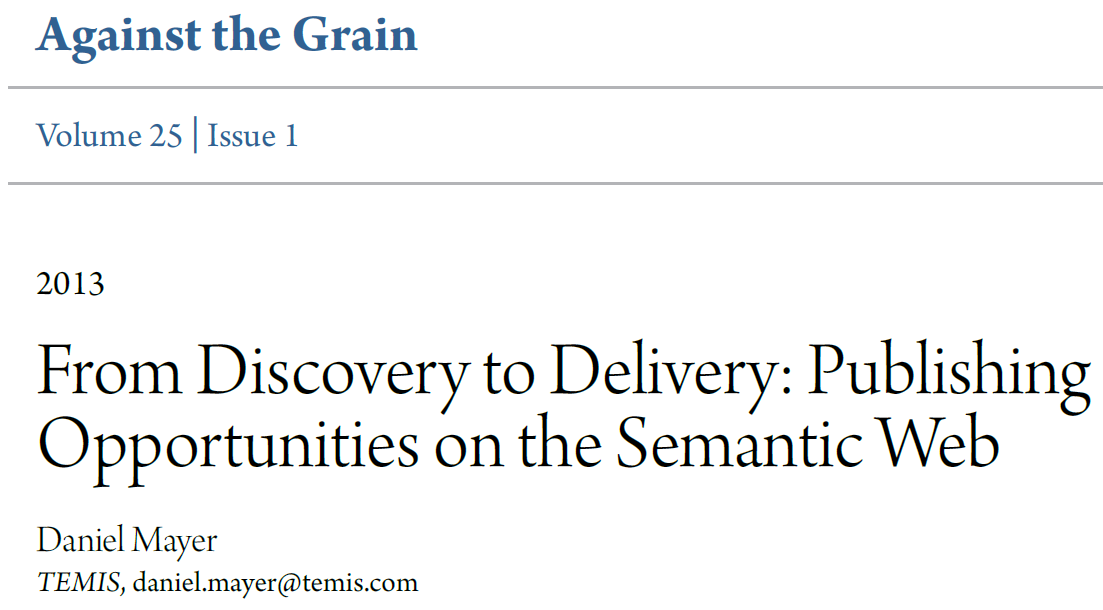 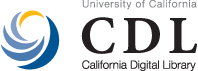 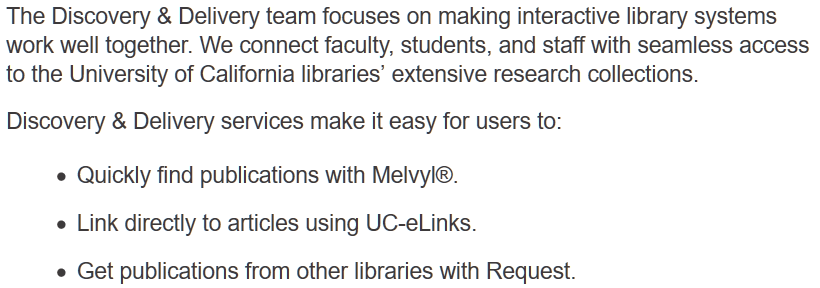 CARIST 2017, 21 mars, Nancy, david.aymonin@abes.fr
From Discovery to Delivery - Normes
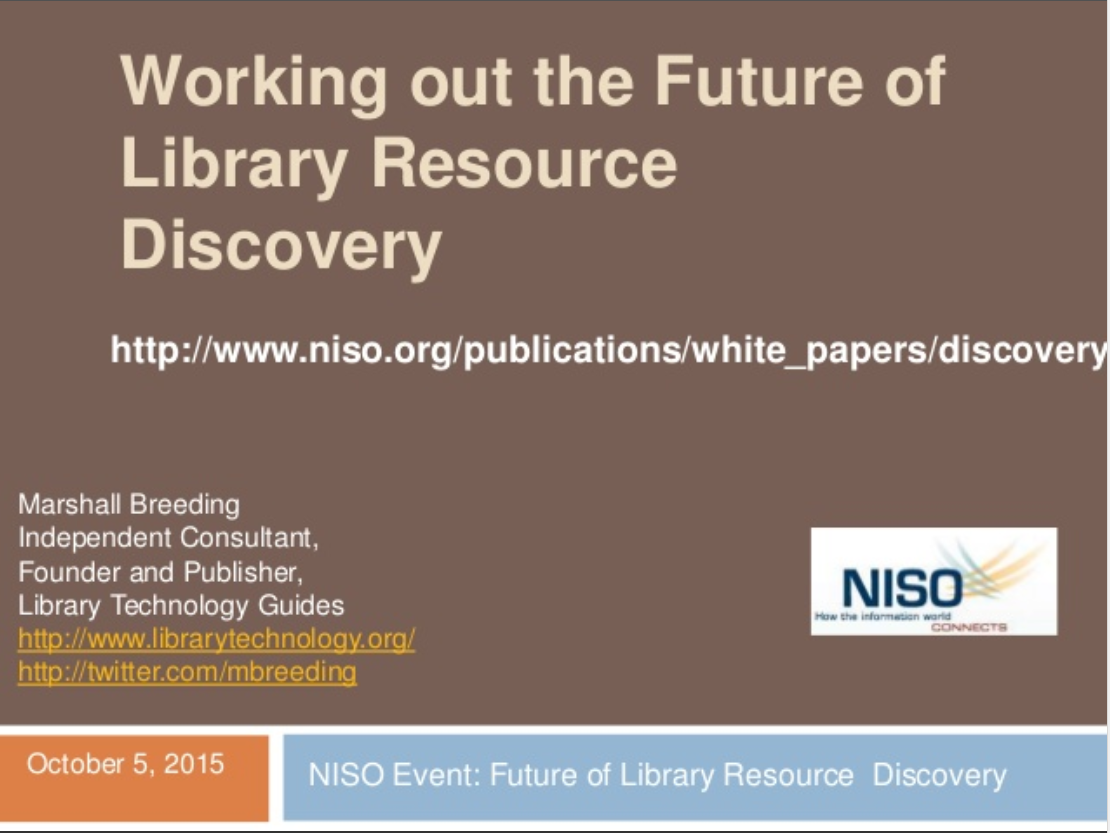 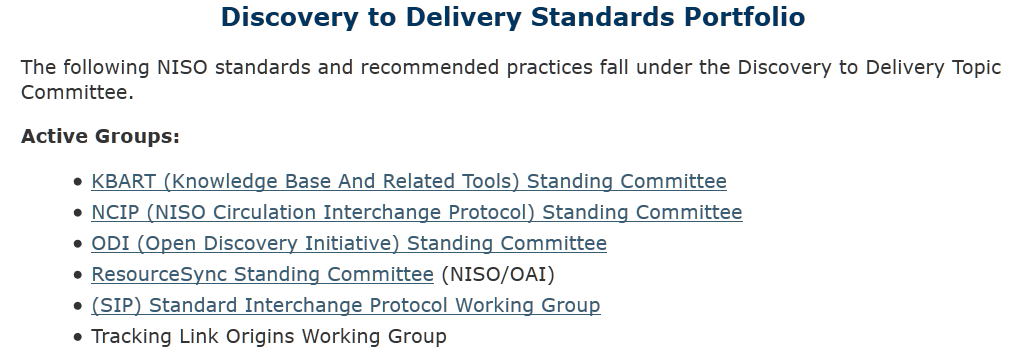 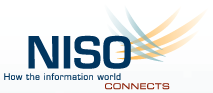 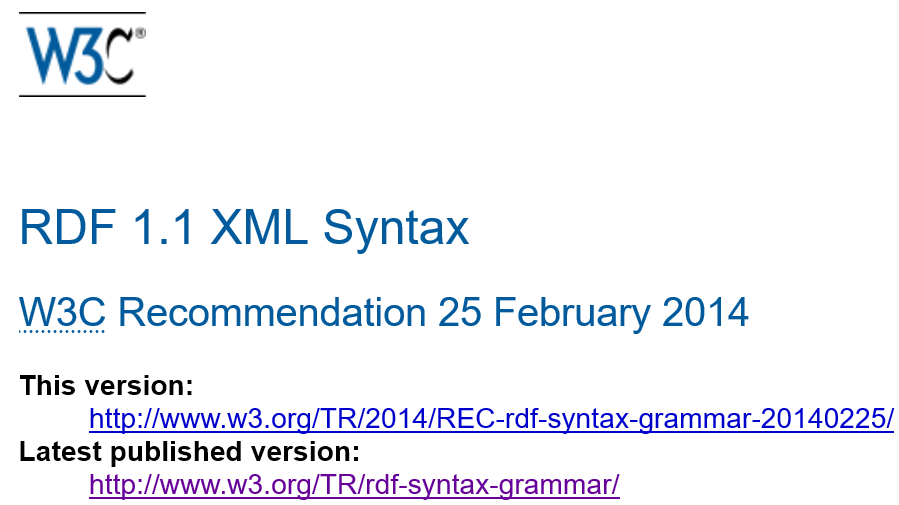 CARIST 2017, 21 mars, Nancy, david.aymonin@abes.fr
L’enjeu pour les professionnels de l’IST
Structurer
Exposer
Enrichir
Aligner
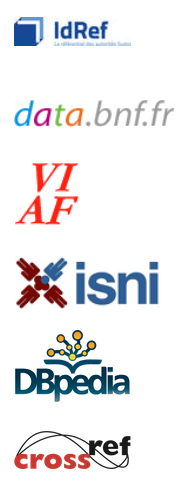 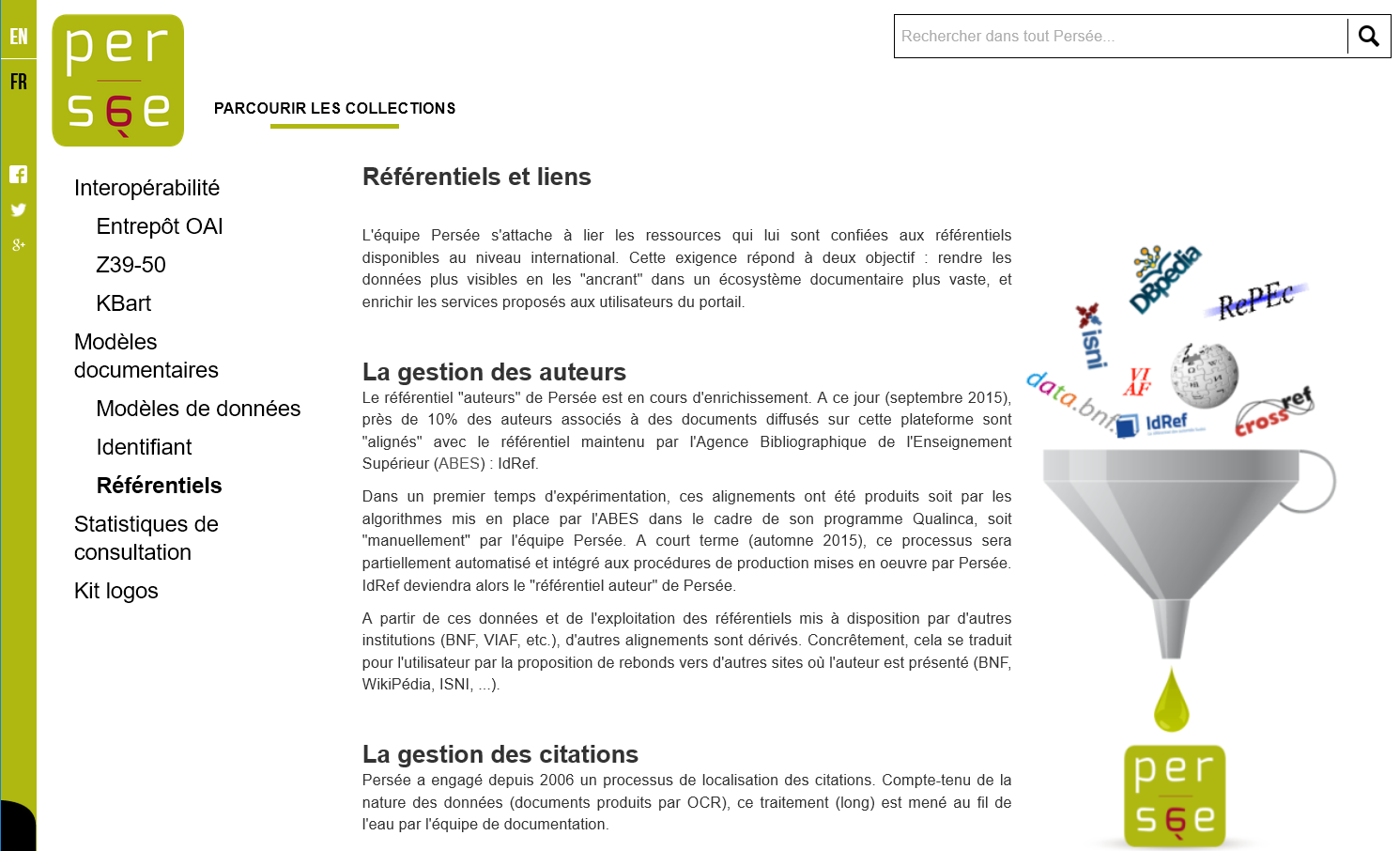 CARIST 2017, 21 mars, Nancy, david.aymonin@abes.fr